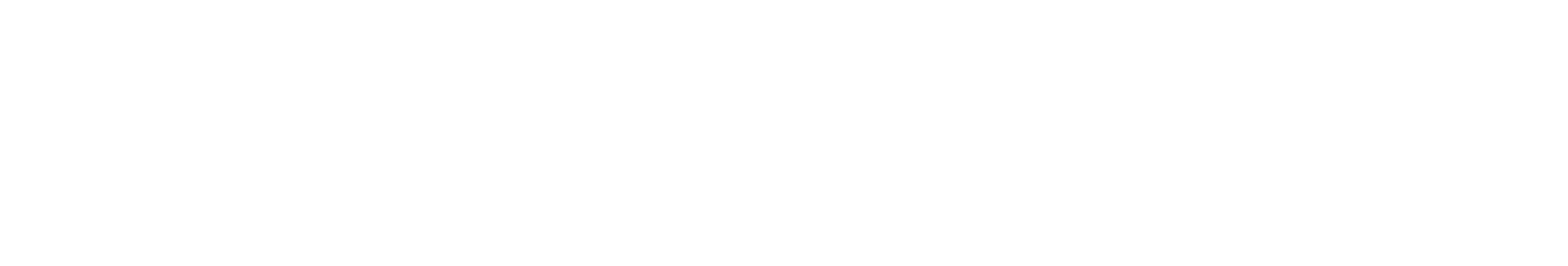 (Your title here)
Names of collaborators											(Your name here)
Institutional logo(s) should go here
Methodologies
INTRODUCTION
(Photos, graphics, charts, etc.)
Include the name and background information of the objective/innovation that you choose to highlight for scaling.
Describe the methodologies used to carry out your research.
(Photos, graphics, charts, etc.)
conclusions
Description of Research/work
Summarize the findings and overall outcomes of your research, and how you hope to see it used in the future.
Describe the work done in collaboration with a SIIL-funded project.
ACKNOWLEDGEMENTS
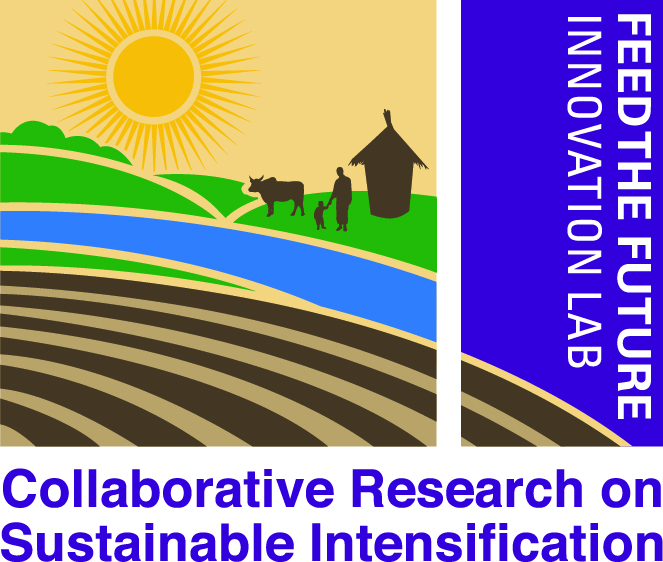 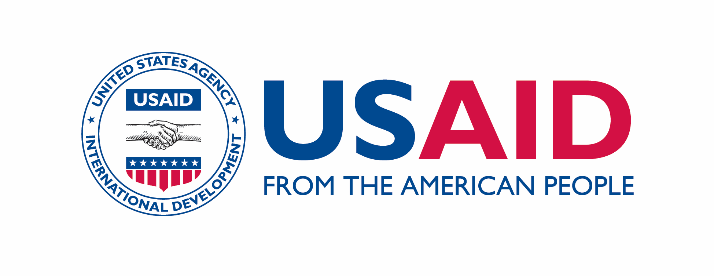 This poster is made possible by the support of the American People provided to the Feed the Future Innovation Lab for Sustainable Intensification through the United States Agency for International Development (USAID). The contents are the sole responsibility of the authors and do not necessarily reflect the views of USAID or the United States Government. Program activities are funded by USAID under Cooperative Agreement No. 
AID-OAA-L-14-00006.
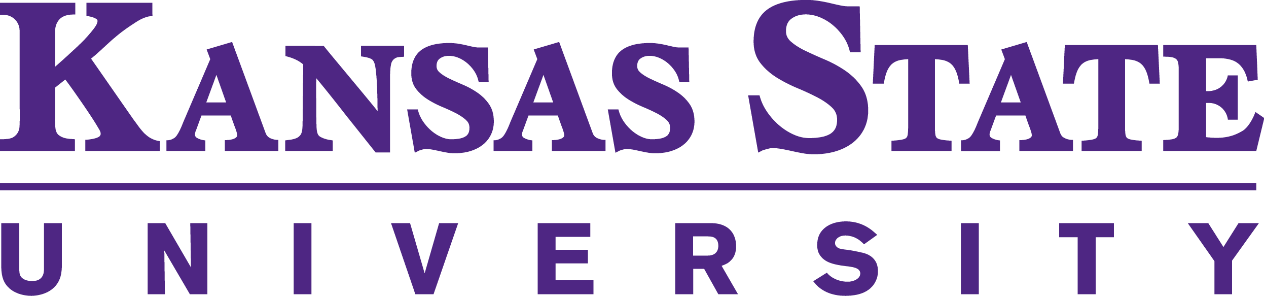